Mỗi người đều có những đặc điểm riêng để phân biệt với người khác như màu da, chiều cao, nhóm máu,… Ngoài sự khác nhau đó, cấu tạo cơ thể người có những đặc điểm chung nào?
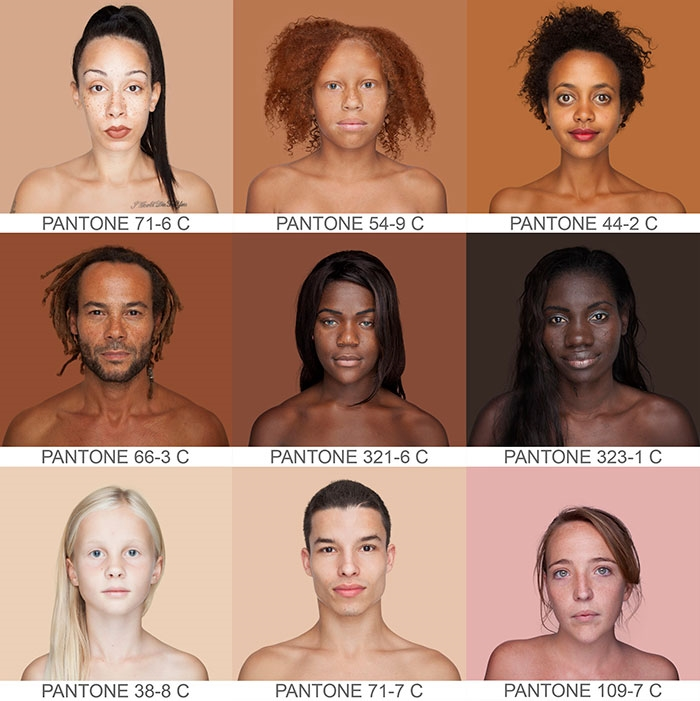 BÀI 30: KHÁI QUÁT VỀ CƠ THỂ NGƯỜI
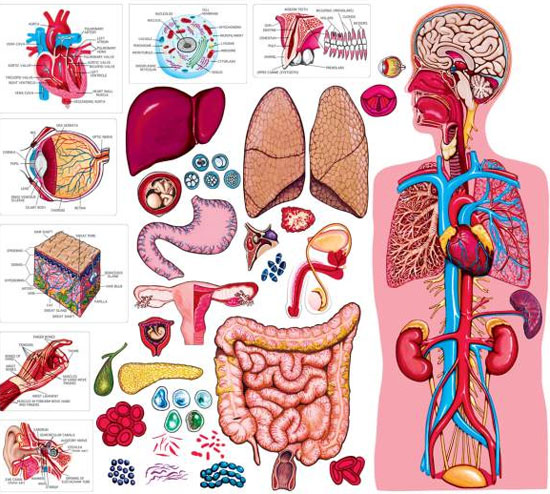 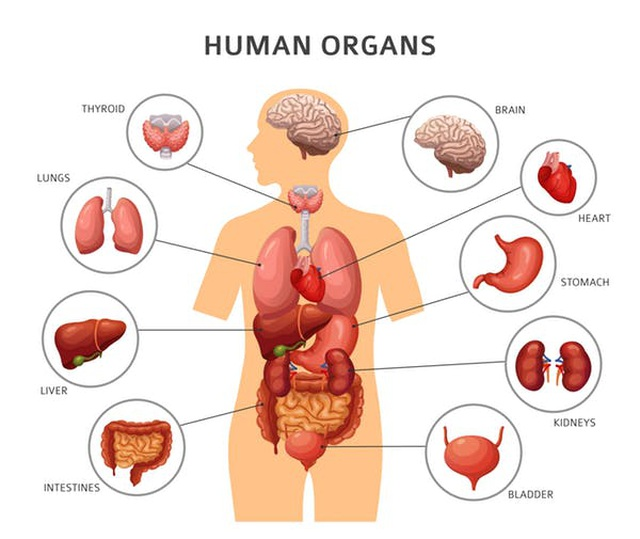 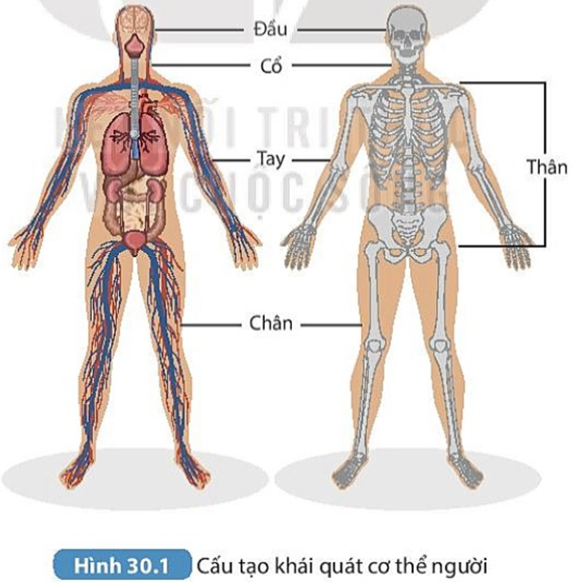 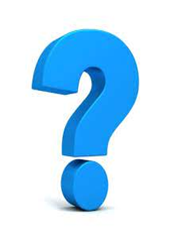 Quan sát hình 30.1 em hãy cho biết  cấu tạo khái quát cơ thể người?
Bài 1: Khoanh tròn vào đáp án đúng trước ý trả lời đúng trong câu sau:
Câu 1. Thanh quản là một bộ phận của
Hệ hô hấp	B. Hệ tiêu hóa	C. Hệ bài tiết              D. Hệ sinh dục

Câu 2. Các cơ quan trong hệ hô hấp là
A. Phổi và thực quản.		                 B. Đường dẫn khí và thực quản
C. Thực quản, đường dẫn khí và phổi.	      D. Phổi và đường dẫn khí.

Câu 3. Hệ vận động bao gồm các bộ phận là
A. Xương và cơ.		               B. Xương và mạch máu.
C. Tim, phổi và các cơ.		    D. Tất cả A, B, C đều sai.
Câu 4. Chức năng cảu hệ tuần hoàn là:
Vận  chuyển các chất sinh dưỡng và oxygen đến tế bào
Vận chuyển các chất thải từ tế bào đến các cơ quan hệ bài tiết
Vận chuyển oxygen từ tế bào về tim, đến phổi thải ra ngoài
Cả A, B đều đúng
Câu 5. Hệ cơ quan nào có vai trò lọc các chất thải có hại cho cơ thể từ máu và thải ra ngoài môi trường?
Hệ hô hấp                                    B. Hệ tiêu hóa
C.Hệ bài tiết                                    D. Hệ tuần hoàn
Câu 6. Hệ cơ quan có vai trò biến đổi thức ăn thành các chất dinh dưỡng mà cơ thể hấp thụ được và thải chất bã ra ngoài.
Hệ hô hấp
Hệ thần kinh
Hệ tiêu hóa
Hệ tuần hoàn
Bài 2: Quan sát bạn học sinh đang chạy ở hình bên và thực hiện các yêu cầu sau:
a) Cho biết các cơ quan được đánh số từ 1 đến 5 thuộc hệ cơ quan nào.
b) Trình bày hoạt động của từng hệ cơ quan và sự phối hợp của chúng khi bạn học sinh đang chạy.
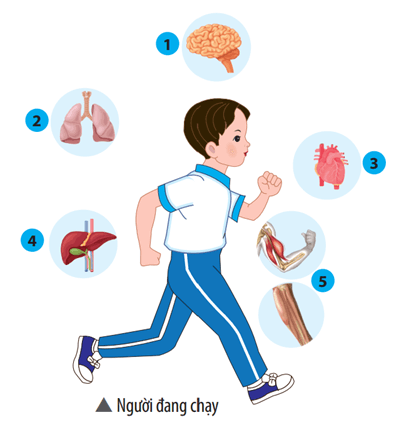 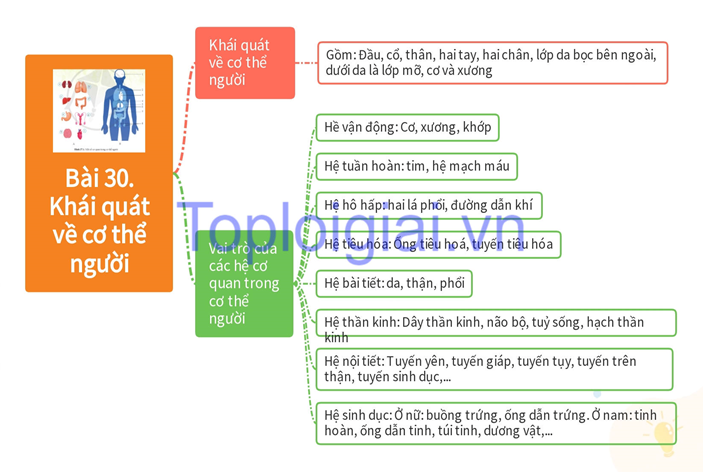